The EUROPEAN UNION
Competences & Procedures; Legislative Procedures
In these slides…
PROCEDURES
Ordinary procedures
Ordinary legislative procedure
Special procedures
The principle of subsidiarity
COMPETENCES
The scope of Union competences
Teleological interpretation
The Union competences:
General competences
Categories
Five competences of the Union
The scope of union competences
Legislation
Art 289(3) TFEU: “Legal acts adopted by legislative procedure shall constitute legislative acts.” 
The scope of the EU’s legislative competences is limited as the EU is not a sovereign state. 
Scope of Union Competences
Under the principle of conferral the Union can only act within the limits of the competences conferred upon it by the Member States, see Art 5(2) TEU.
A legislative competence is the material field within which an authority is entitled to legislate.
Each legal competence for every Union Activity in the respective Treaty title.
The treaties present a picture of thematically limited competences in distinct policy area
SCHUTZE.EU
TELEOLOGICAL INTERPRETATION
Now we turn to the ‘basics’ of discussing Union competences: the principle of conferral, which can be interpreted in two different ways, namely:
Strict…
would deny the Union the power to interpret its own competences. This comes with the practical problem that each legislative bill would need to gain the consent of every national parliament. (in dubio mitius; International method of interpretation in line with intention of member states.)
Soft… 
Allows for teleological interpretation of competences. This method asks what is the purpose of a rule. This can allow a small amendment to the original rule.
OR
The EU adopts a soft teleological interpretation
See Case 9/74 Casagrande v Landeshauptstadt Munchen [1974] ECR 773
Teleological interpretation of the Union legislation allows the EU to apply legislation to areas that are within the Member State competences.
See Case C-84/94 UK v Council [1996] ECR I-5755
European Court of Justice accepts a teleological interpretation  of the Union competences and it also interprets Union legislation in a teleological manner as well.
SCHUTZE.EU
THE GENERAL COMPETENCES OF THE UNION
The Treaties grant special competences within each policy area. (For example the Union’s competence on environmental protection (Art 192 TFEU) is found in the Treaty’s title dedicated to the environment. (Title XX of Part III of the TFEU)
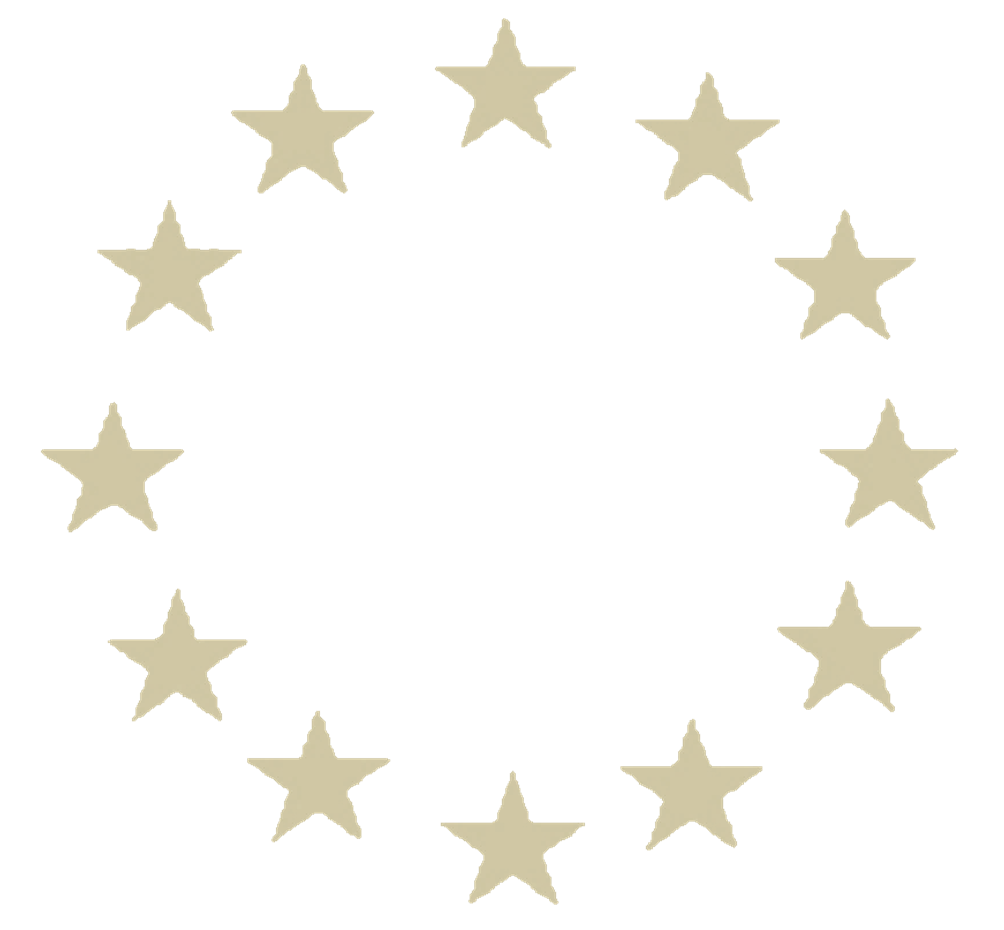 SCHUTZE.EU
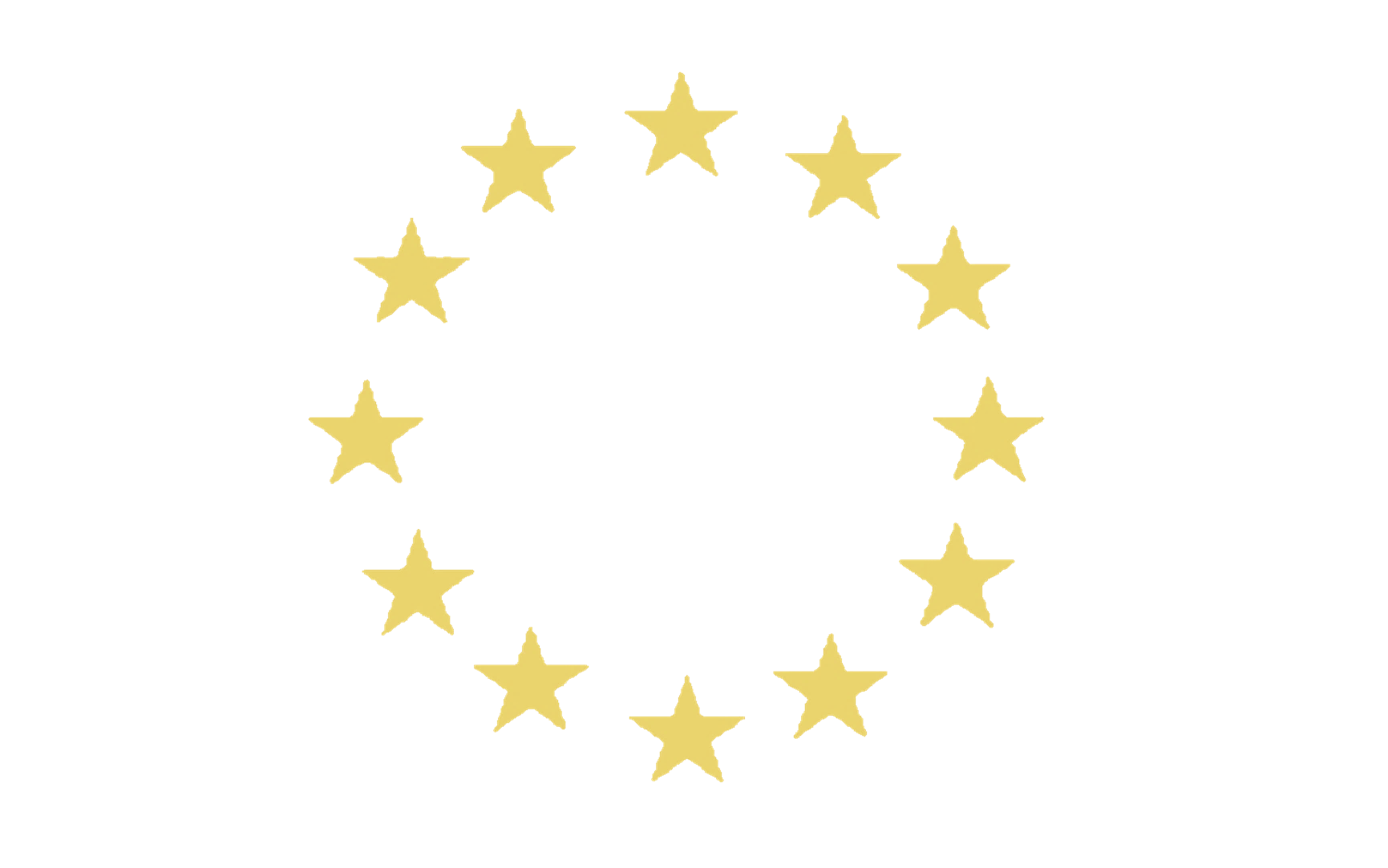 The categories of union competences
The original Treaties did not specify the relationship between European and national competences. (Louis, 1979)
Two theories relating to competences;
Exclusive competences; Member states transferred their powers in relation to competences within the treaties.
Shared competences; Member states did not have exclusive rights to act within their territory as the Union shares in the exercise of public functions. 
Article 2 TFEU;  Established there being 4 competences.
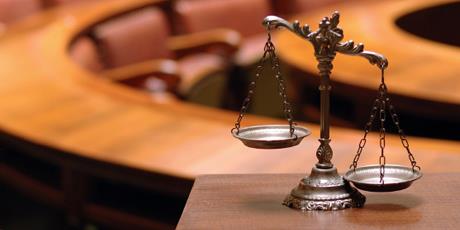 SCHUTZE.EU
THE FIVE COMPETENCES
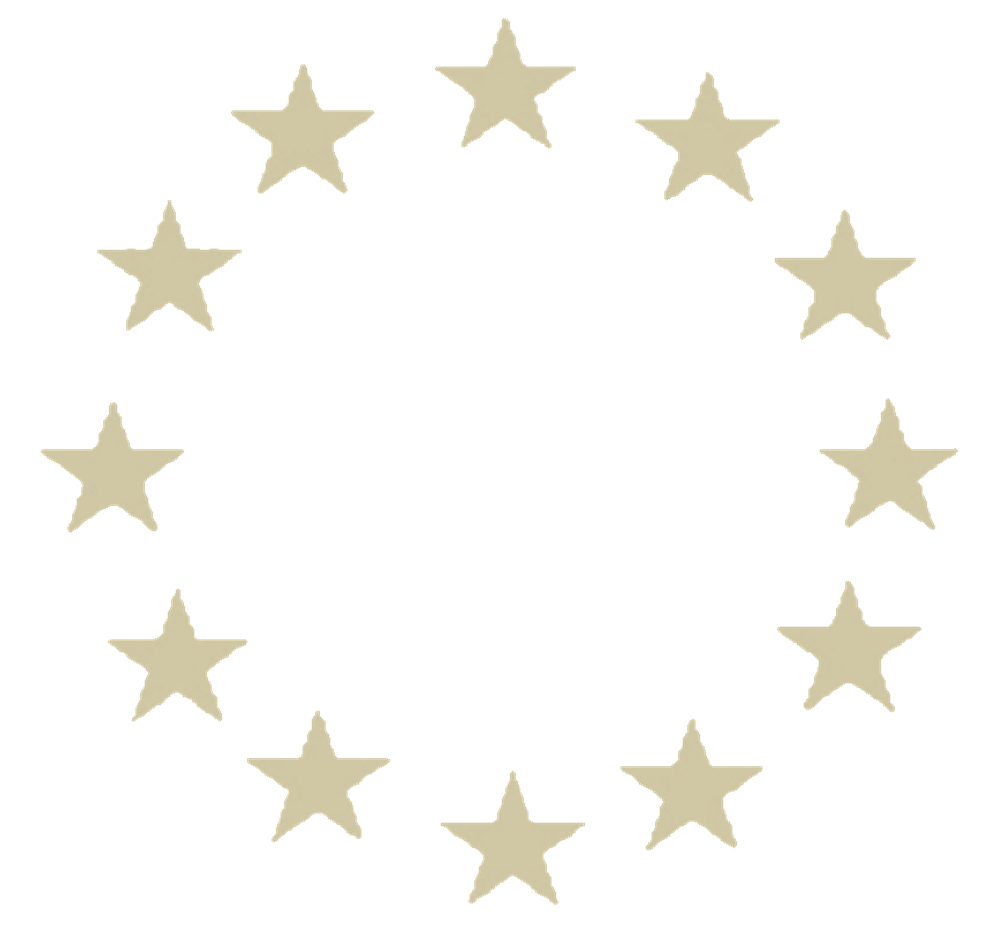 Co-ordinating Competences
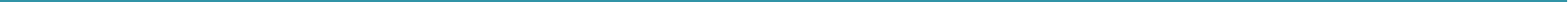 Complementary areas; the protection & improvement of human health, industry, culture, tourism, education, vocational training, youth & sport, civil protection & administrative co-operation. 
Does not entail harmonisation of Member States laws or regulations.
SCHUTZE.EU
ORDINARY AND SPECIAL PROCEDURES
Article 289 TFEU: 
1; “The ordinary legislative procedure shall consist in the joint adoption by the European Parliament and the Council of a regulation, directive or decision on a proposal from the Commission.”
2; “ In the specific cases provided for by the Treaties, the adoption of a regulation, directive or decision by the European Parliament with the participation of the Council or by the latter with the participation of the European Parliament, shall constitute a special legislative procedure.”
Ordinary Legislative Procedure
Special Legislative Procedures
Council
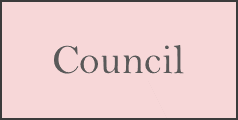 Parliament
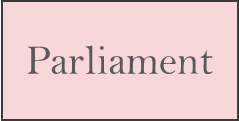 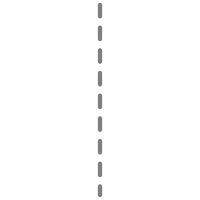 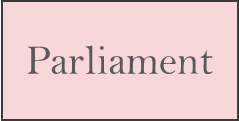 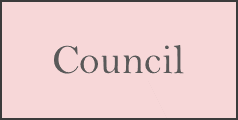 Council Legislation
Parliamentary Legislation
Co-Legislation
SCHUTZE.EU
Ordinary legislative procedure
The bill then moves to the Council which will act by Qualified Majority to accept the bill or can reject it/amend it
The amended bill is sent back to the Council and to the Commission. (that has to deliver an opinion) The Council can approve all = legislation adopted, or it goes to the next stage.
Third Reading:
Parliament needs to endorse the joint text and the Council must confirm it as well. If either disagree the bill fails
Proposal Stage: The Commission makes legislative proposals.
(Art 294 TFEU)
7 stages of the Ordinary Legislative Procedure (Art 294 & 297 TFEU)
Conciliation Stage: Committee is delegated to draft a joint text to try to create a text that both Parliament and Council agree with.
Art 297- Signing & Publication;
Signed by Presidents of the Council and the Parliament and published in the official Journal.
Second Reading: Parliament has three choices- can approve Councils position, reject it or can propose amendments to the Councils amendments.
First Reading: The Commission proposal goes to the Parliament. The Parliament will act by a majority of votes cast. Possibility of the use of Trilogues at this stage.
SCHUTZE.EU
Special legislative procedure
Parliamentary legislation & Council legislation both require consent of the other generally. (Art 289(2) TFEU)
Sometimes consultation of the other institution will be required.
Consent is less that co-decision; one institution is required to consent to the other’s legislation. Veto power is stronger than consultation power.
Consultation is considered a formality and opinion does not need to be taken into consideration. If consent is not required the opinion of the other institution can be ignored.
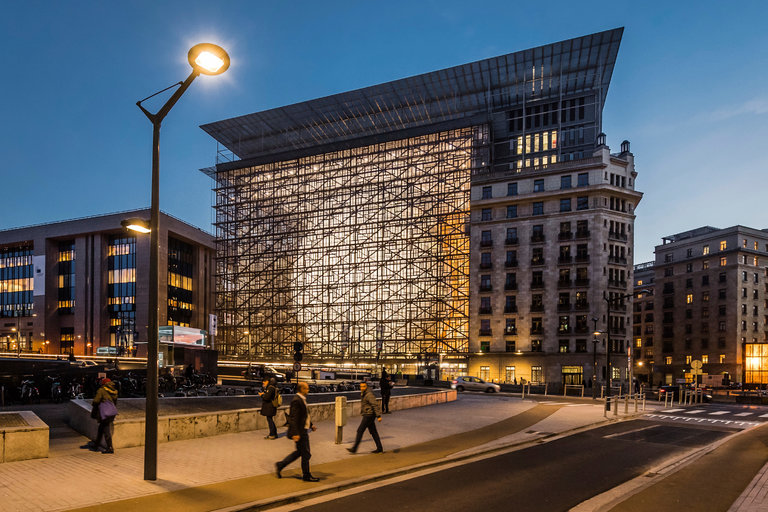 SCHUTZE.EU
PRINCIPLE OF SUBSIDARITY
The principle of subsidiarity concerns the idea that a central authority should have a subsidiary function, performing tasks which cannot be performed effectively at a local level.
It became a general principle of the EU Constitution via Article 5 of the TEU.
National insufficiency test; The Union can only act where the objectives could not be sufficiently be achieved by the Member States.
Comparative efficiency test; The Union should not act unless it can better achieve the objectives of the proposed action.
Safeguard of federalism
Protocol no 2 On the Application of the Principles of Subsidarity & Proportionality monitors the application of the Principle in relation to draft legislation.
This monitoring is completed by national parliaments and the European Court.
Yellow card mechanism: Union legislator capable of amending or withdrawing draft legislation if national parliaments vote that it is incompatible with the principle.
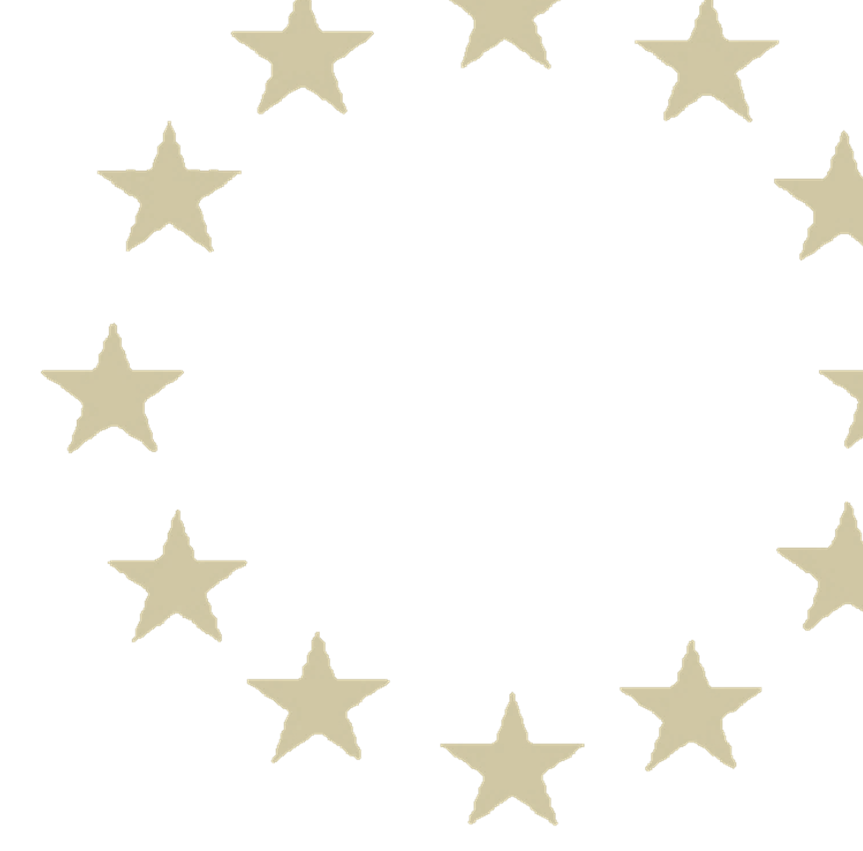 Orange Card Mechanism: If the Commission justifies the proposal after the national parliament vote; the union legislator will have to consider its compatibility- if incompatible it will reject it.
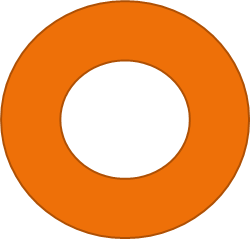 Red Card Mechanism? Hard legislative solution has been rejected by the Protocol. National parliaments should not have a veto power.
SCHUTZE.EU
SUBSIDARITY AS A JUDICIAL SAFEGUARD?
Case C-84/94 UK v Council (Working Time) [1996] ECR I-5755
The argument was that the principle of subsidiarity would “not allow the adoption of a directive in such a wide and prescriptive terms as the contested directive, given that the extent and the nature of legislative regulation of working time varied widely between states.” The court assumed that where the Union decides to harmonise national laws that objective presupposed Union legislation. The Court chose to examine the Principle of subsidiarity in relation to the principle of proportionality. In doing so it ruled; “The Council must be allowed a wide discretion in an area [that] involves the legislature in making social policy choices.” Judicial review is limited to examining whether the institution concerned, has manifestly exceeded the limits of its discretion. (para 47, 58)
Germany v Parliament & Council (Deposit Guarantee Scheme)[1997] ECR I-2405
The German Government claimed that the Union act violated the procedural obligation to states reasons. The Directive did not indicate how the actions could not be achieved at a Member State level. The Court indicated that all was required is a low explanatory threshold and as the Legislator  had found it indispensable to ensure a harmonised minimum level. Focus on national insufficiency test rather than the comparative efficiency test.
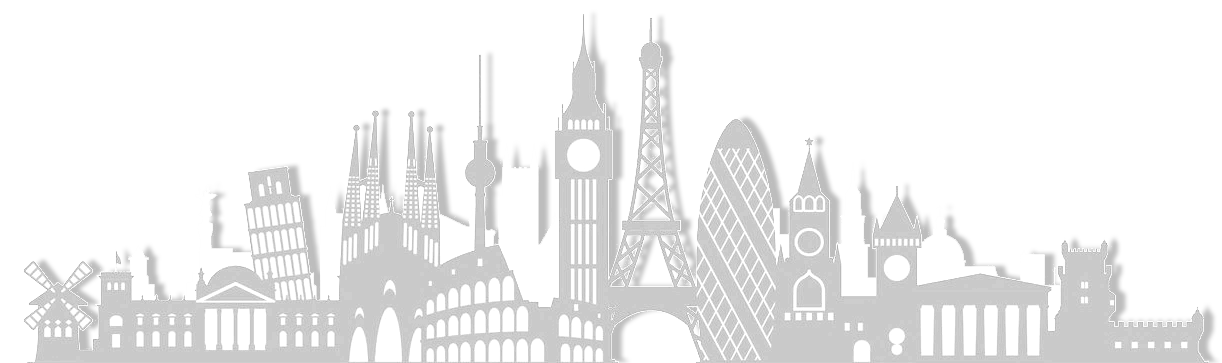 SCHUTZE.EU
COMPETENCES
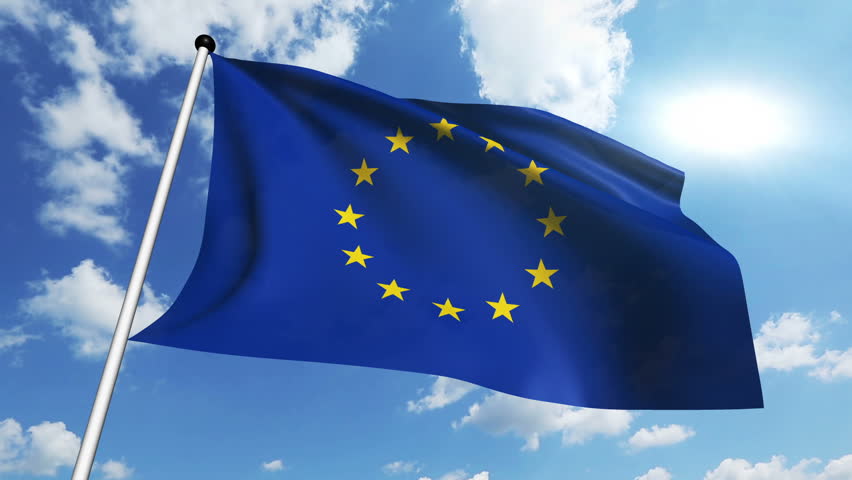 The Union is not a sovereign state. Its legislative competences are “conferred” by the treaties.
The Union legislator has a wide use of powers by interpreting them teleologically. 
Competences are separated into categories; exclusive, shared, coordinating and complementary. 
These categories however do not make it clear what the EU’s federal order of competences are.
Ordinary Legislative Procedure/Special Legislative Procedure
How does this square with the Principle of Subsidarity?
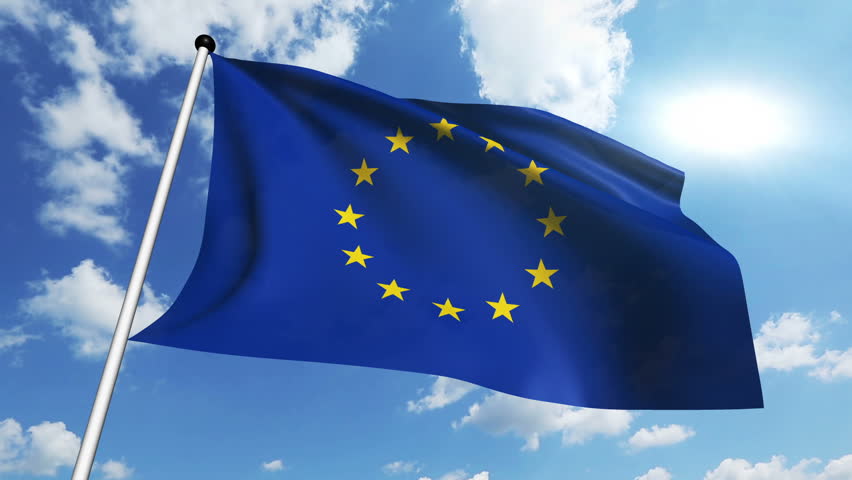 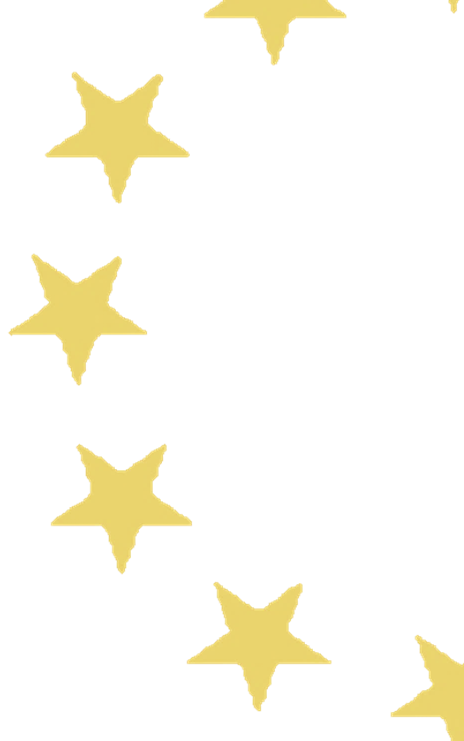 SCHUTZE.EU